TPE coverage of settlements
Spoorthy Papudesi
Credit Work Group
ERCOT Public
May 19, 2020
TPE coverage of settlements
TPEA covers Settlement/Invoice exposure and estimated Real-Time and Day- Ahead completed but not settled activity (RTLCNS and UDAA)
The analysis was performed for the period, Jan 2019- Feb 2020
Only Settlement invoices due to ERCOT are considered in the calculation
M1 values as of Feb 2020 were used for the entire period

Example
For business date 2/1/2020, if a Counter-Party has M1 value of 20, then all the charge invoices till 2/21/2020 including RTLCNS and UDAA as of 2/1/2020 is summed up to arrive at “Invoice Exposure”
2
TPE coverage of settlements Jan 2019-Feb 2020
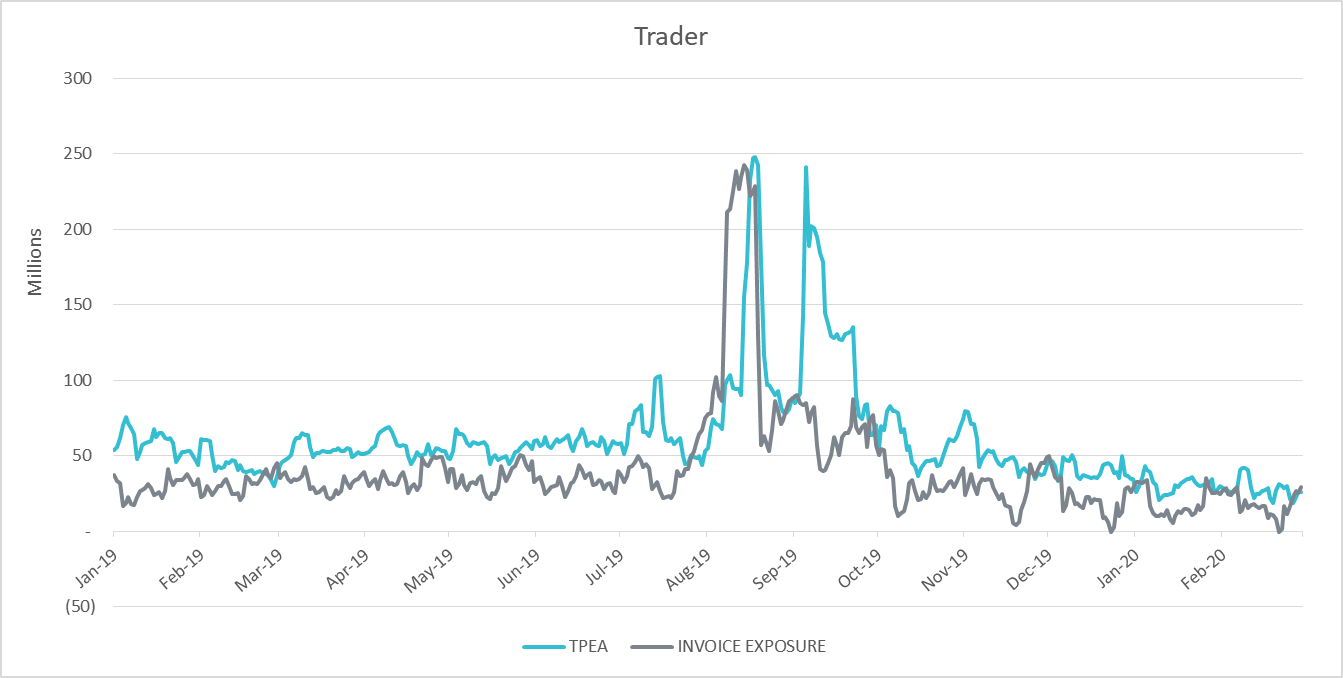 TPEA generally exceeds actual/invoice exposure
3
TPE coverage of settlements Jan 2019-Feb 2020
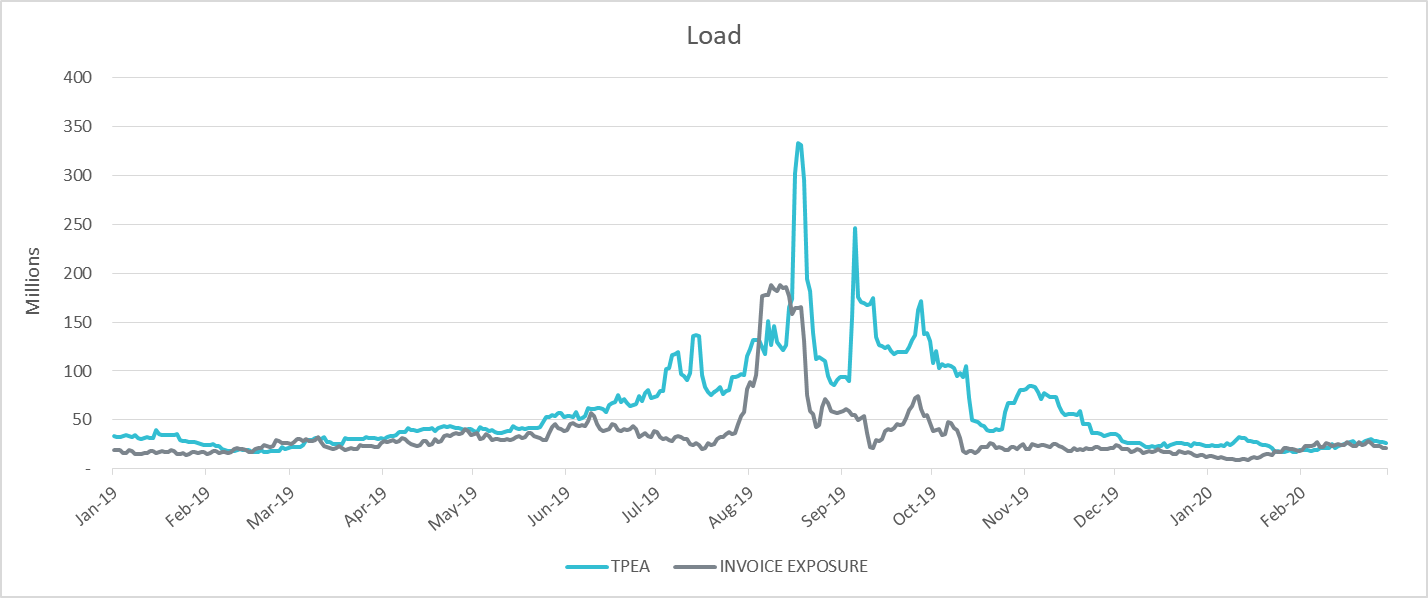 TPEA closely approximates actual/invoice exposure except during summer peak and fall
4
TPE coverage of settlements Jan 2019-Feb 2020
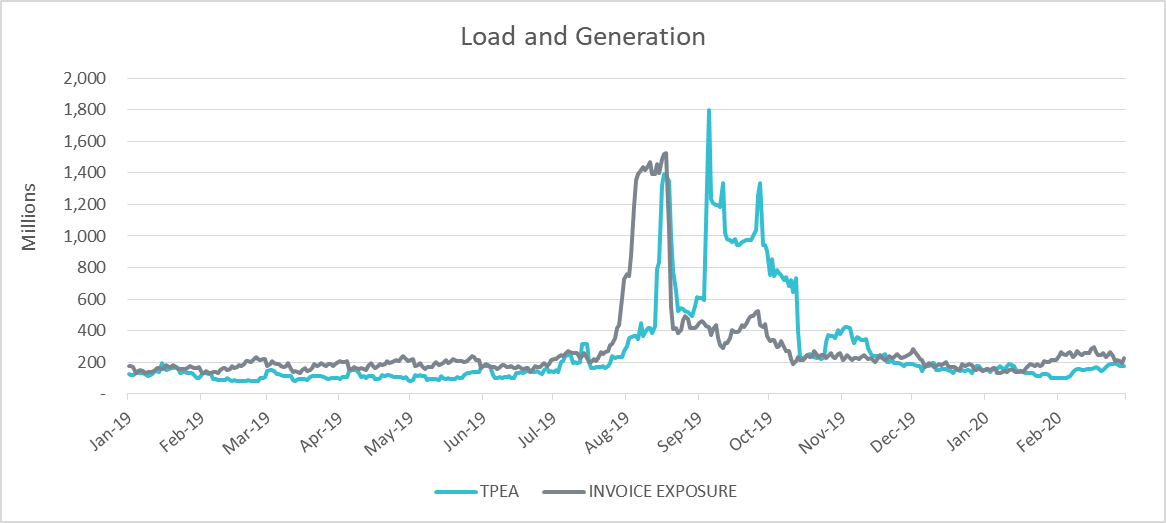 Actual/invoice exposure slightly higher than TPEA except during summer peak and fall
5
TPE coverage of settlements Jan 2019-Feb 2020
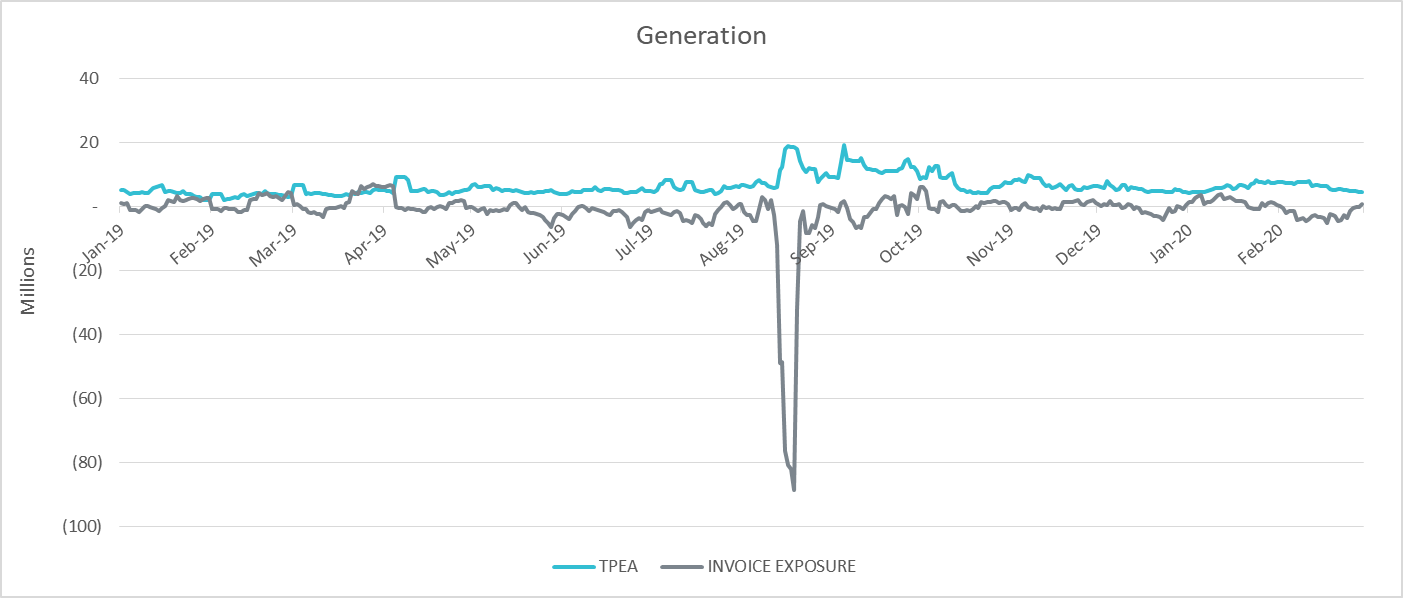 TPEA generally exceeds actual/invoice exposure
6
TPE coverage of settlements Jan 2019-Feb 2020
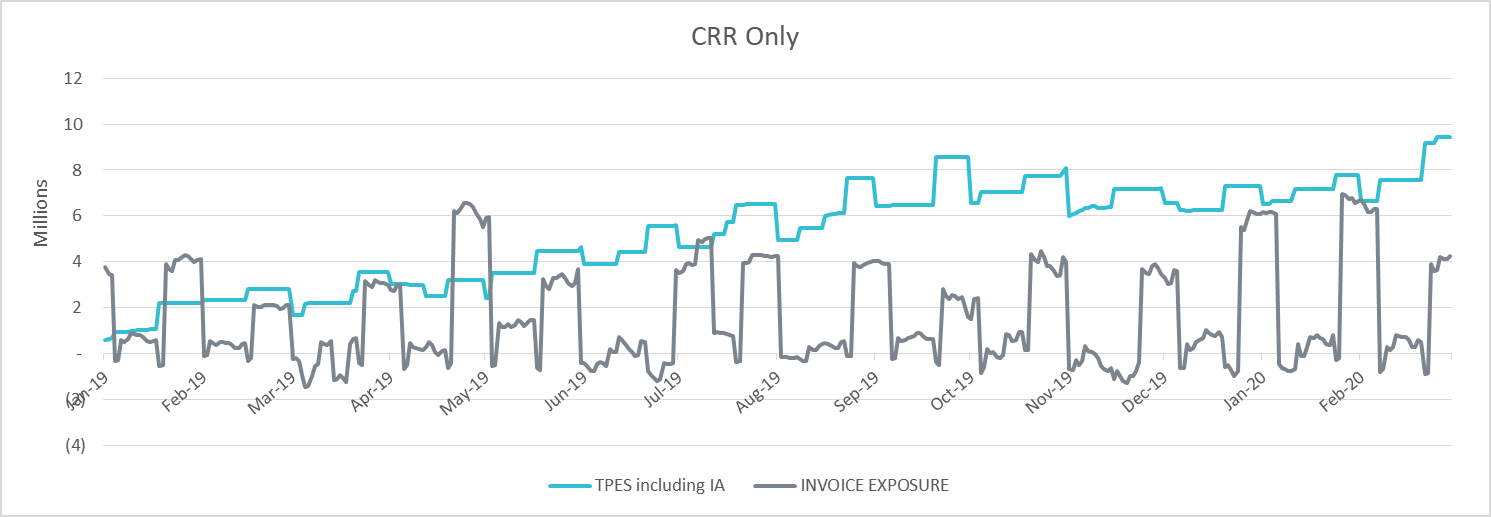 TPES mostly exceeds actual/invoice exposure
7
TPE coverage of settlements Jan 2019-Feb 2020
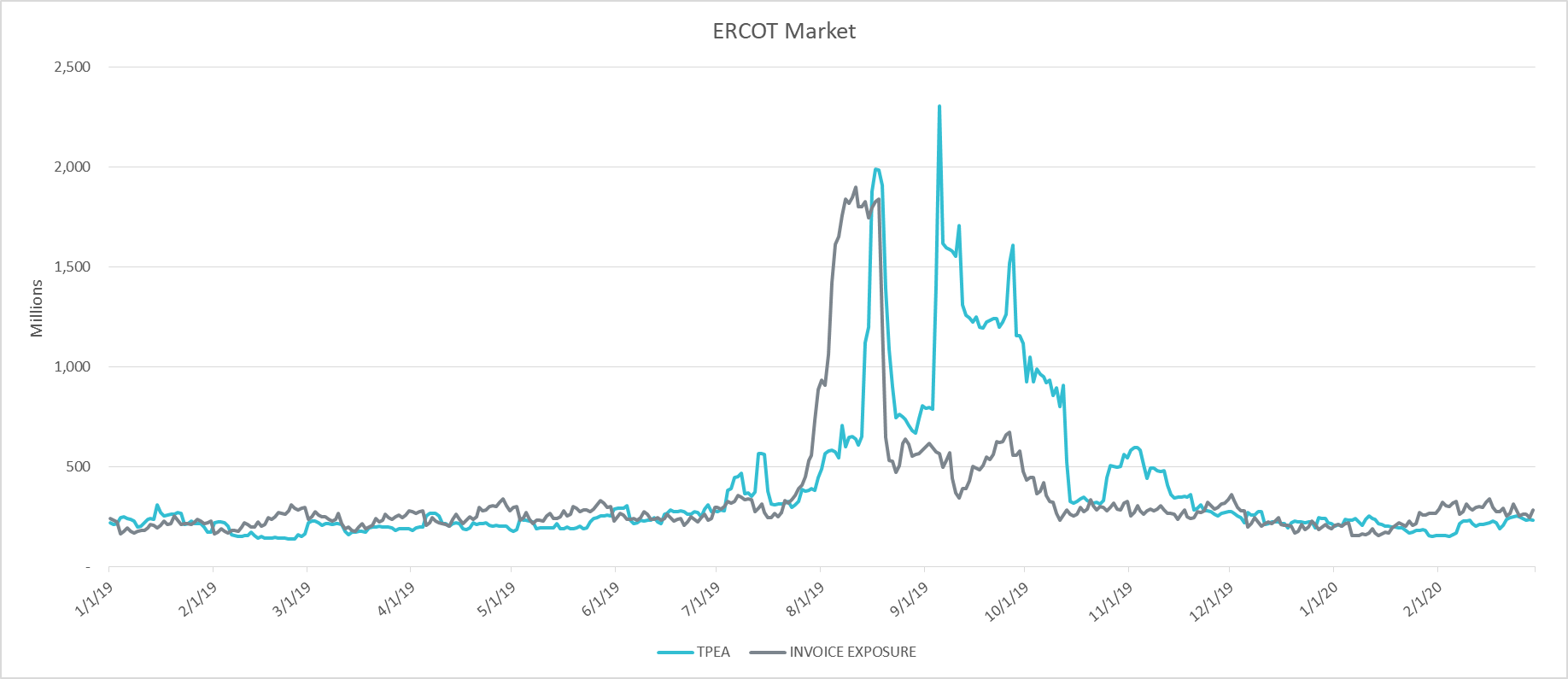 TPEA closely approximates actual/invoice exposure during winter and shoulder months
8
Questions
9